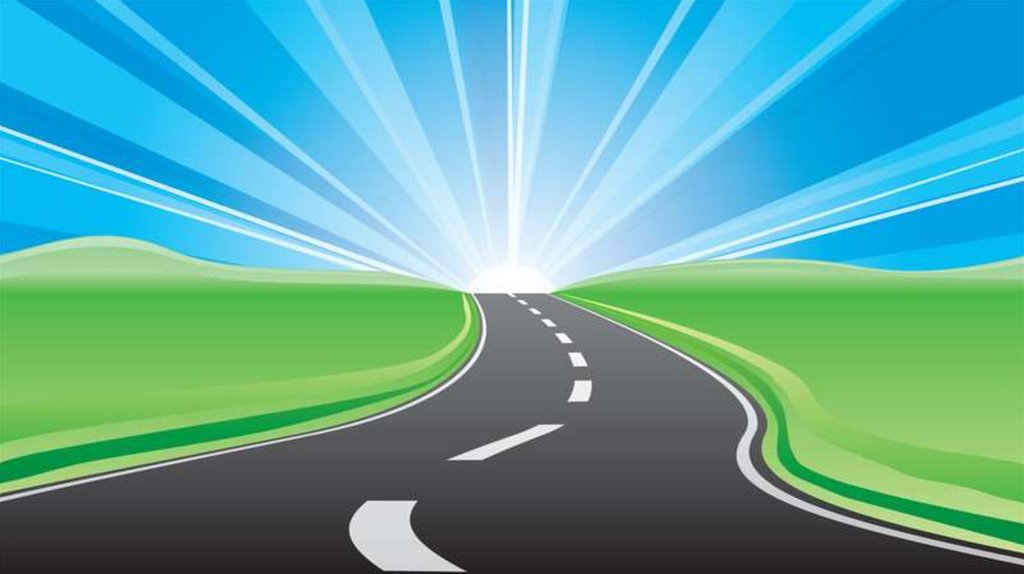 Интерактивный проект 
«Мы идем в банк»
Автор:
Капустьянова Юлия Андреевна,
обучающаяся  5б    класса 
МОУ «СОШ №11 г.Зеленокумска»
Советский район, Ставропольский край
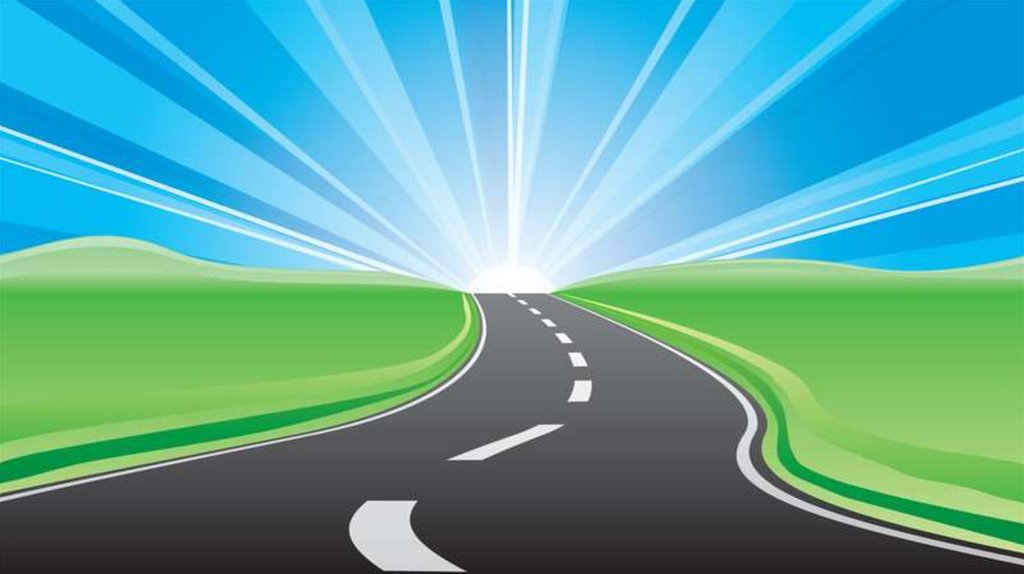 8 (800) 100-01-00
2
Россельхозбанк
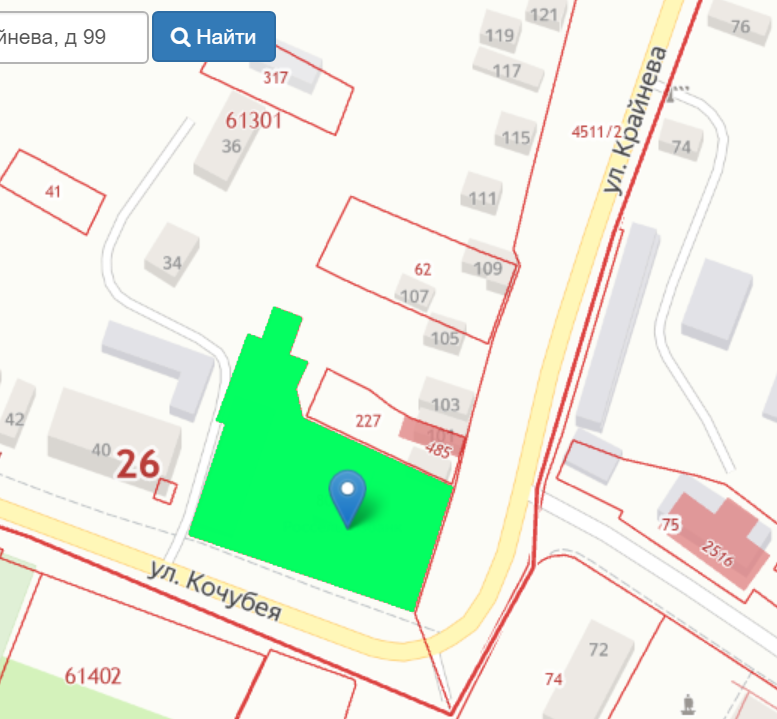 Адрес: у.Крайнева,99
Режим работы:  
08.00-17.00
Выходной-воскресенье
Фото банка
Тел.: 8-800-100-01-00
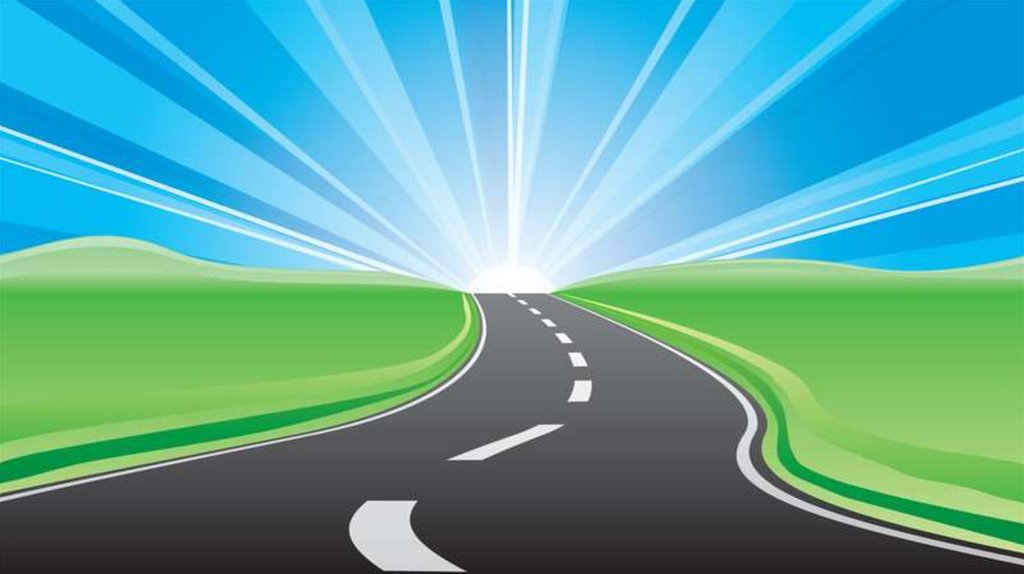 Услуги, предоставляемые банком:
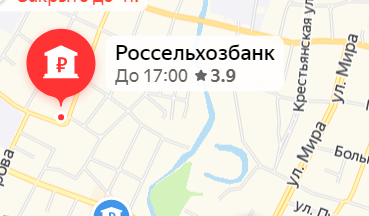 1
2
3
4
5
6
Платежи и переводы
Потребительские кридиты
Вклады и сбережения
Кредитные карты
Дебетовые карты
Любое изображение по теме проекта.
(Рамку можно удалить)
Автокредит
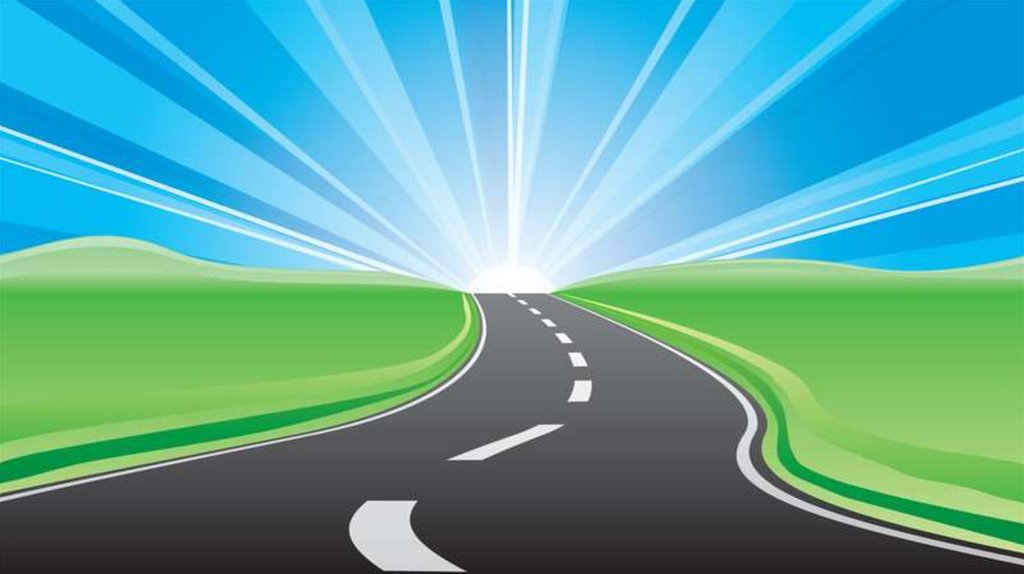 Путь пешком
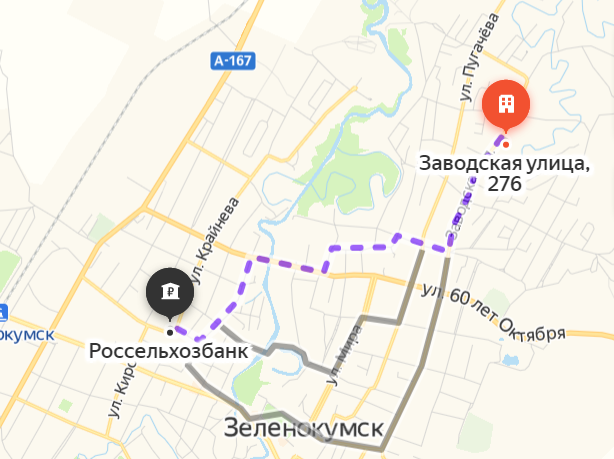 Фото проложенного маршрута пешком
(при отсутствии удалить слайд)
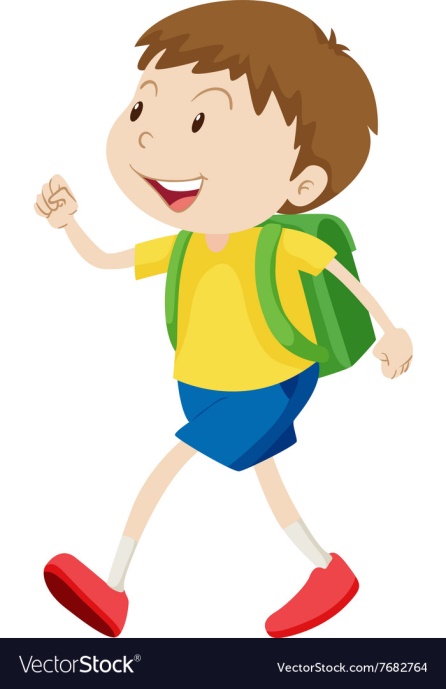 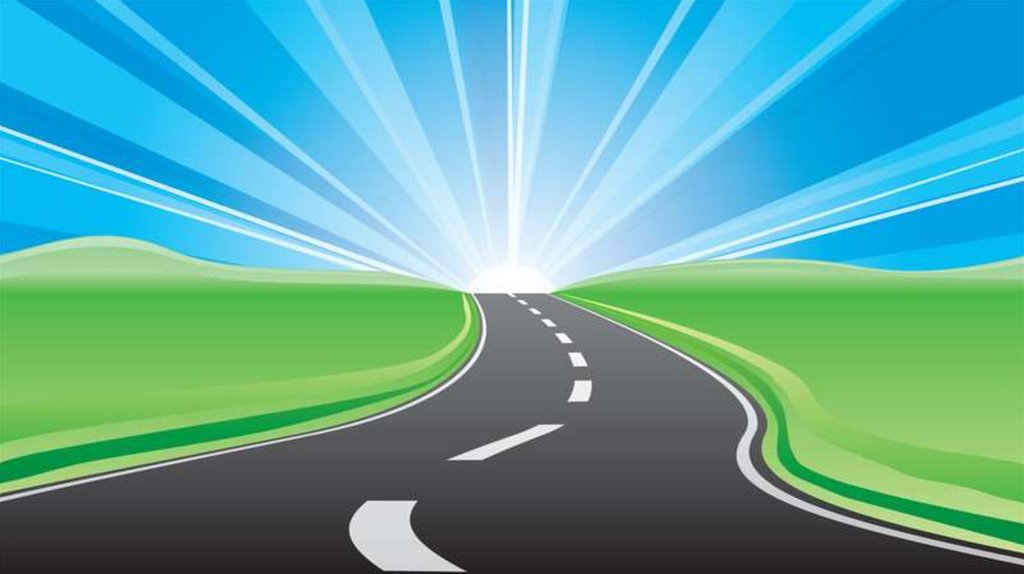 Путь на автомобиле
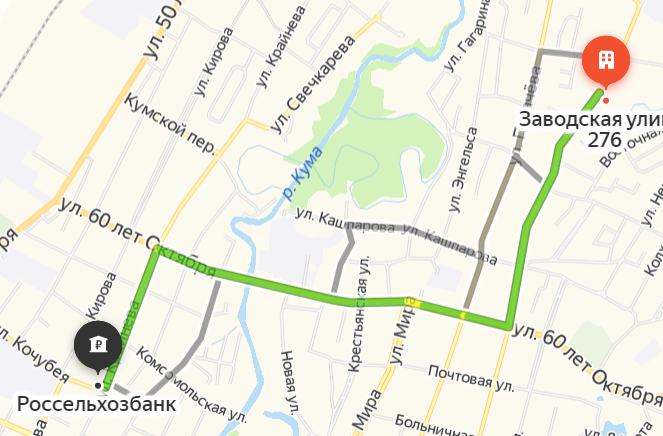 Фото проложенного маршрута на автомобиле
(при отсутствии удалить слайд)
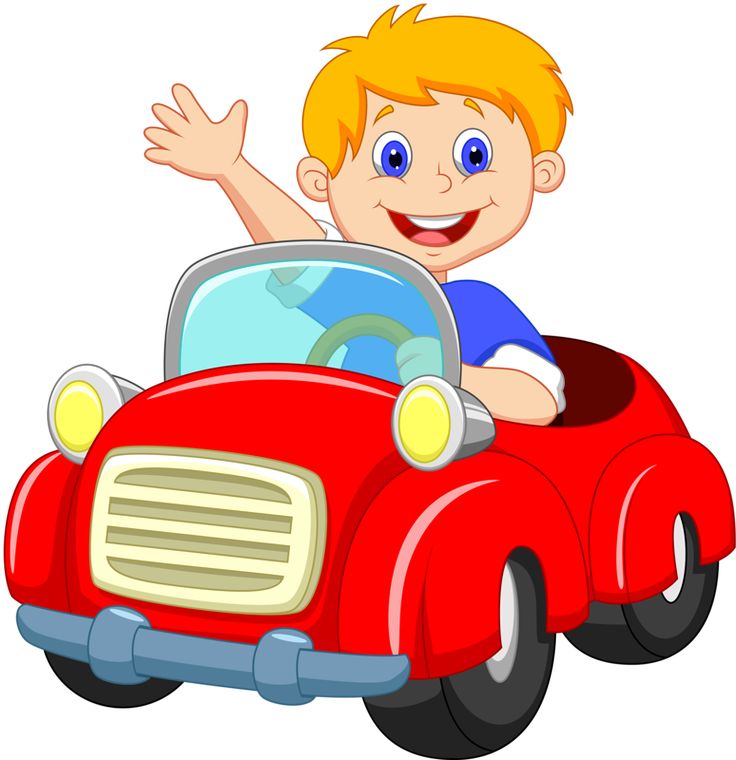